EMV 3DS
Seizing the opportunity to enhance security and deliver a great consumer experience
November 7, 2017
Authentication is a key enabler of digital payments
New authentication technology reduces the friction
Example: Risk-Based Authentication
Digital payments have lower approvals and higher fraud rates
Authentication can help close the gap
Increase approvals
Physical
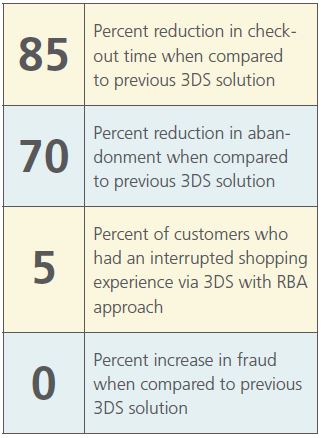 Fraud
Approval rate
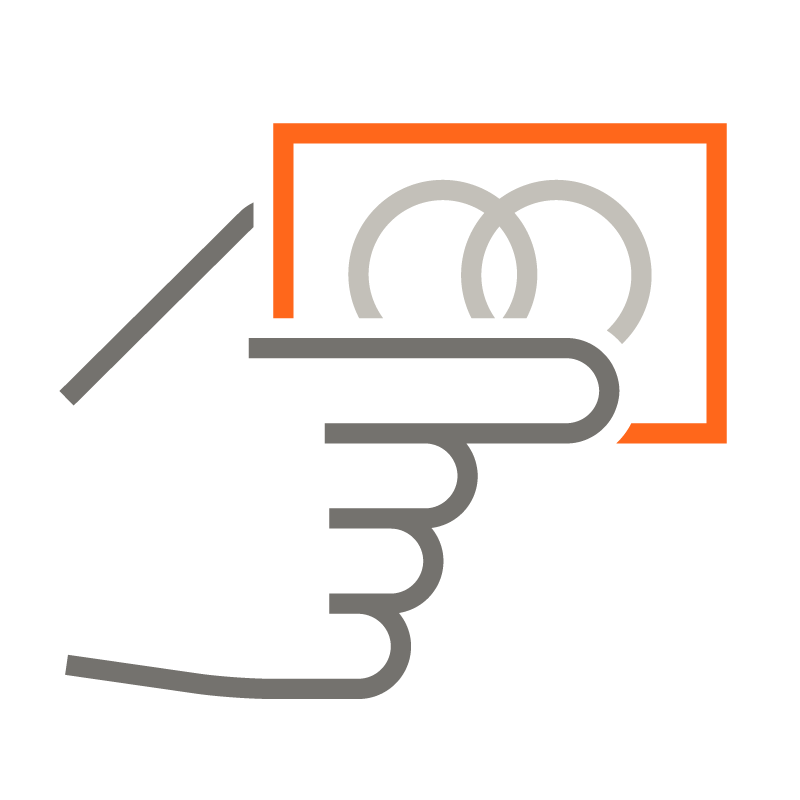 Increase in approvals  when transactions are  fully authenticated
1x
+10%
96%
Reduce fraud
Digital
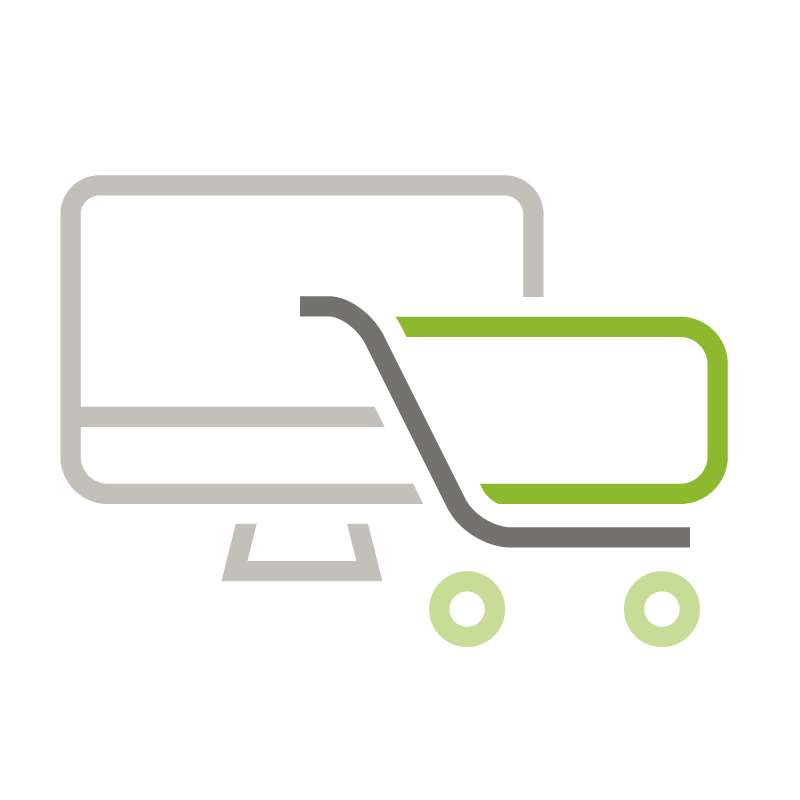 Approval rate
Fraud
Lower digital fraud when dynamic authentication is used
<8BPS
3x
83%
41
Fraud and approval rate data is global and based on Mastercard transaction data
RBA example based on RSA case study with large UK issuer
2
eCommerce with 3DS
Authorization Network infrastructure
Millions of merchants / thousands of banks
Five to ten “players” on very transaction
Virtual private network
Very fast – 130 milliseconds 
 Manages and verifies data
Layers of fraud and security tools
Feeds into Clearing and Settlement network
Network rules work to encourage information sharing and reduce fraud 
Network message ISO8583
0100 / 0200 messages are where the yes / no decision is made
Card present  -physical location / physical card
Upgraded to manage tokens / EMV chip cryptograms 
Upgraded to work in sync with 3DS 
CRYPTOGRAM
DEVICE
CONSUMER
LOCATION
ENVIRONMENTAL
The ecosystem needs more data
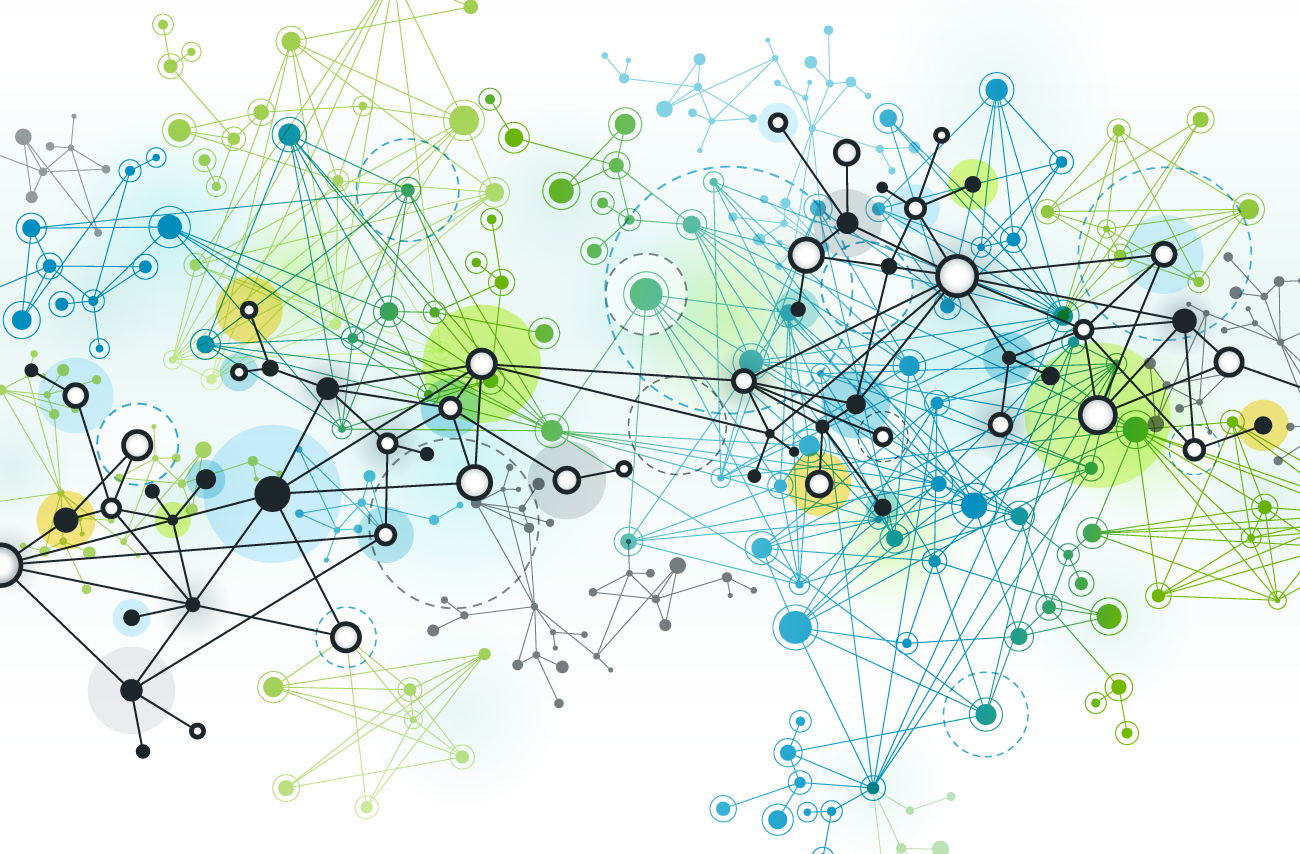 November 6, 2017
3
Security standards in the payment industry are evolving…
10x more data = better authorization decisions
Enhanced support for frictionless authentication (Risk-Based)
Seamless consumer experience – integrated into checkout flow
Support for mobile in-app & connected devices
Physical
Digital
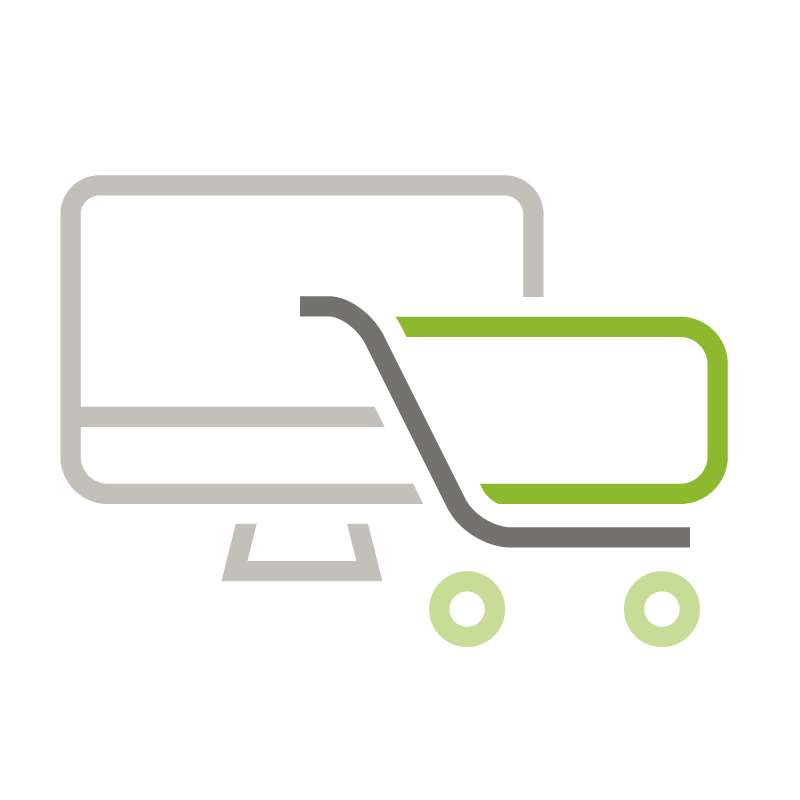 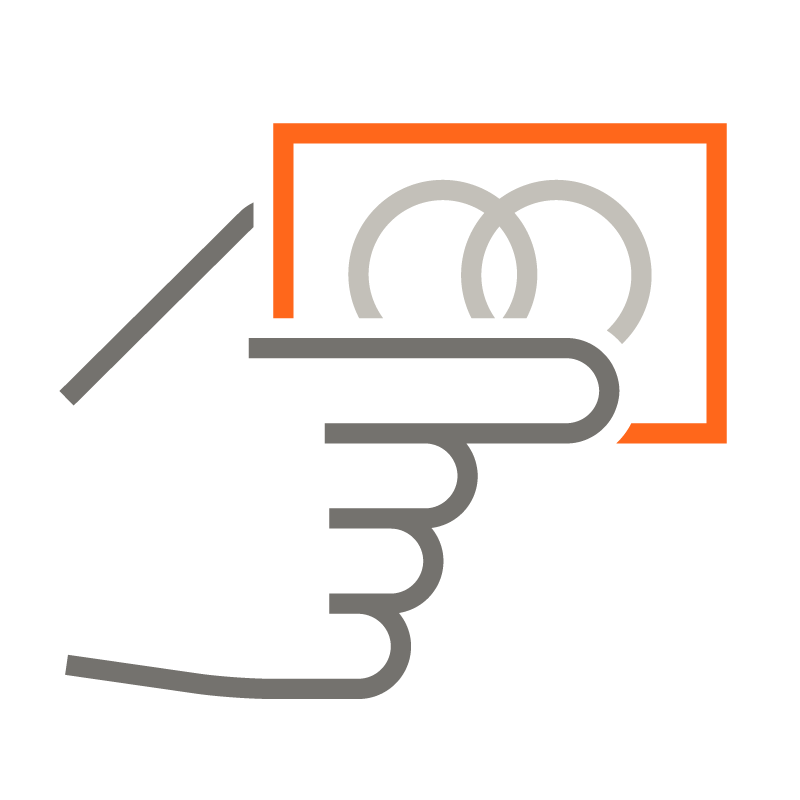 Tokenization
EMV
3-D Secure 2.0
Security Standard
Securing the payment credentials
Authenticating the cardholder
All managed by EMVCo and open for industry participation
4
Regulators continue to introduce new authentication requirements to protect the consumer
Examples
Impacted Markets
India
Europe & PSD2
Hong Kong
Hungary
Iceland
Ireland
India 
Israel
Italy
Japan 
Latvia
Lithuania
Malta
Mexico 
Netherlands
Nigeria 
Norway
Philippines
Poland
Portugal
Romania
Singapore 
South Africa
Spain
Sweden
Taiwan 
Thailand
United Kingdom
Austria
Belarus
Belgium
Bulgaria
Croatia
Cyprus
Czech Republic
Denmark
Estonia
Finland
France 
Germany
Greece
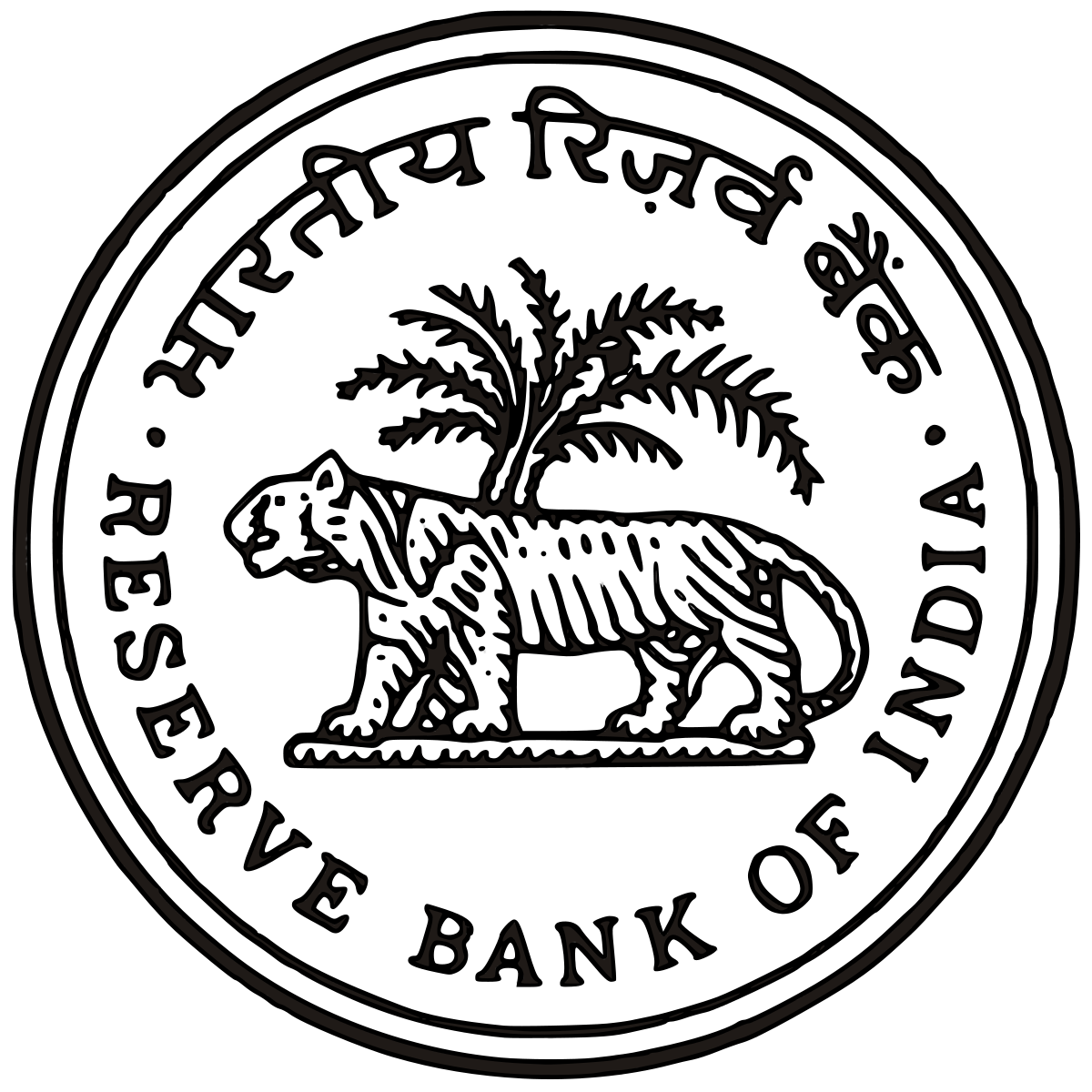 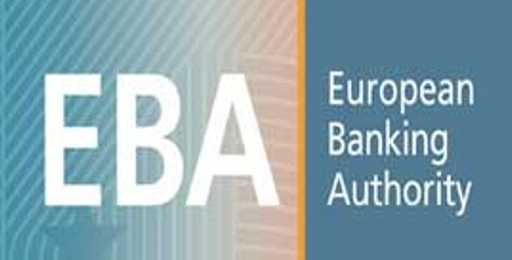 Two-factor authentication required on all online transactions

In late 2016 RBI relaxed two-factor authentication  requirement allowing Risk-Based Authentication on transactions under 2,000 Rupees

RBI evaluating use of risk-based authentication on payment network to enhance consumer experience
Strong consumer authentication required on digital transactions

Risk-Based Assessment expected to be a core requirement of the regulation on day 1

Risk-Based Authentication permitted on transactions – based on fraud level and amount

Consumers permitted “white list” merchants that they know and trust
For illustrative purposes;  highlights examples of current and pending regulation
March 4, 2017
5
Overview of EMV 3-D Secure (3DS)
3-D (Three Domain) Secure is a messaging protocol which enables consumers to directly authenticate with the card issuer when shopping online
Three domains consist of:
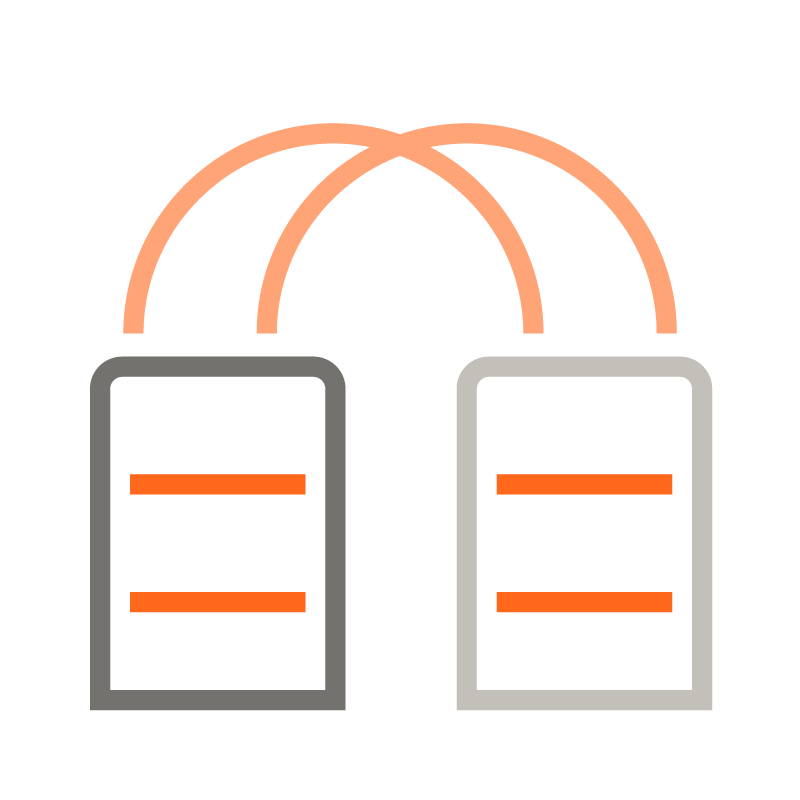 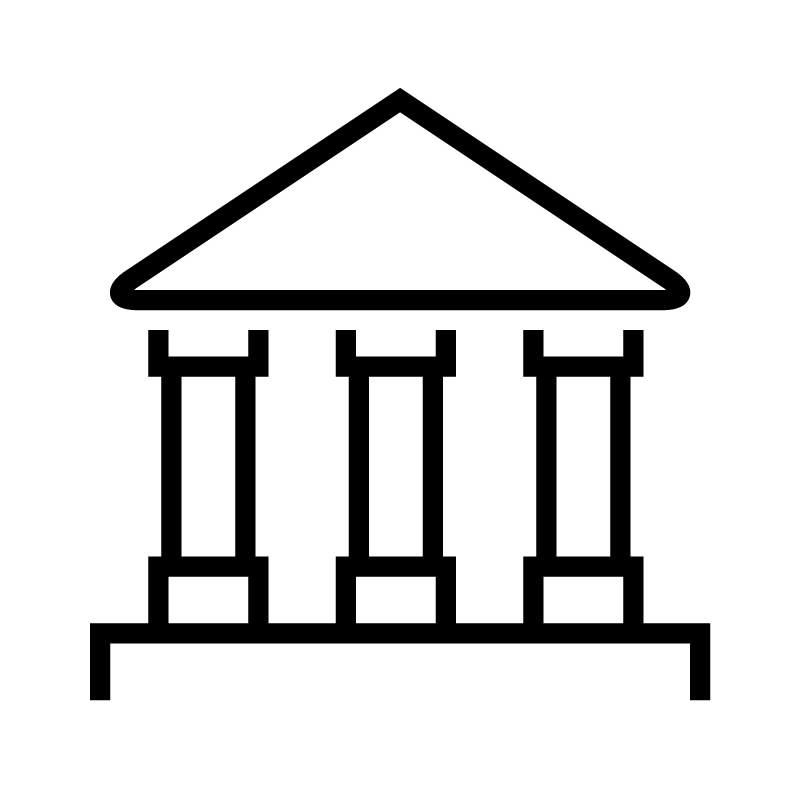 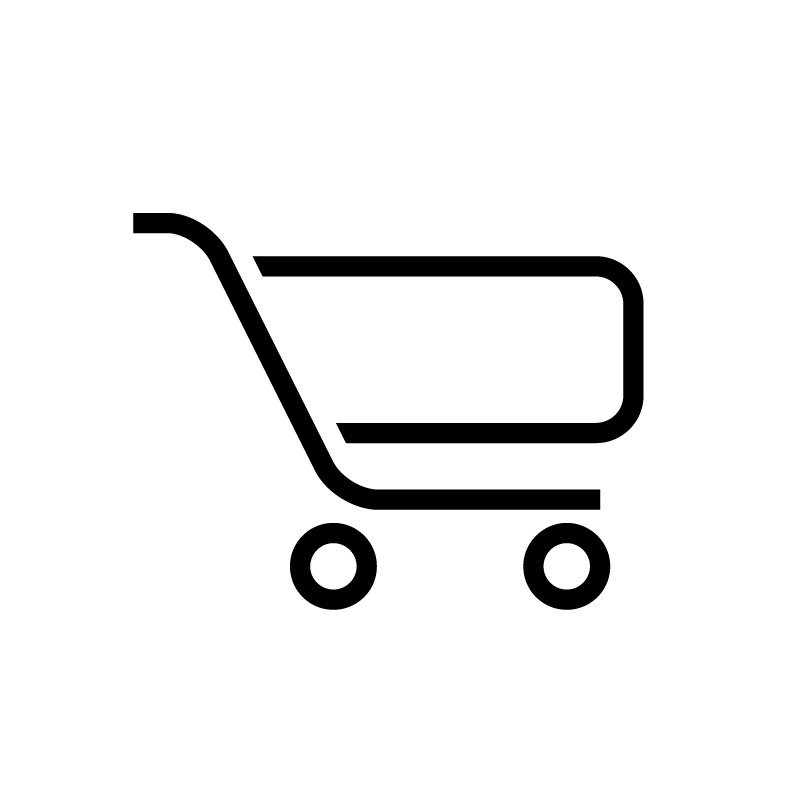 Merchant / Acquirer Domain
 
Merchant Integrator (MI)
Interoperability Domain 
(Payment Networks)

Directory Server (DS)
Issuer domain


Access Control Server
(ACS)
EMV 3DS is a multi-purpose protocol…
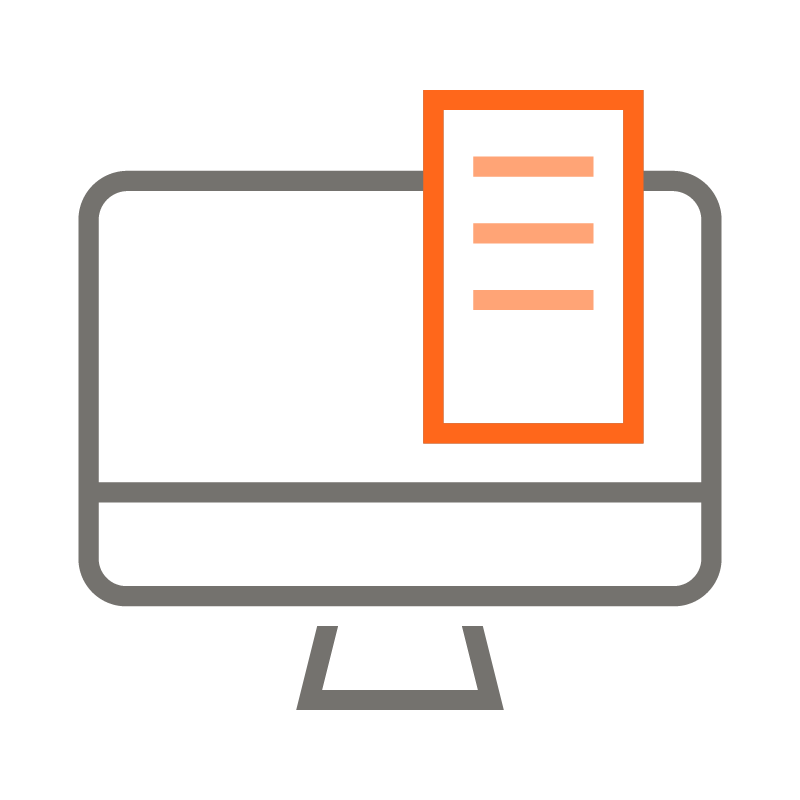 EMV 3DS is designed to support many authentication use cases
Payment Authentication
Non-Payment Authentication (Identification and Verification)
Requestor Initiated Account Verification
Other future use cases 

EMV 3DS messaging and data structure accommodates for authentication when transacting from any connected device
Smartphones
Browsers
Any other connected device (via future device data specifications)

Allows optional account data sharing to occur across all channels from merchants to card issuers, better facilitating frictionless flows
Merchant account confidence (or lack thereof)
Recent activity relevant to the merchant account
Transaction specific data as fraud indicators (shipping info, authentication method used for current transactions, number of non-fraud transactions, etc.)
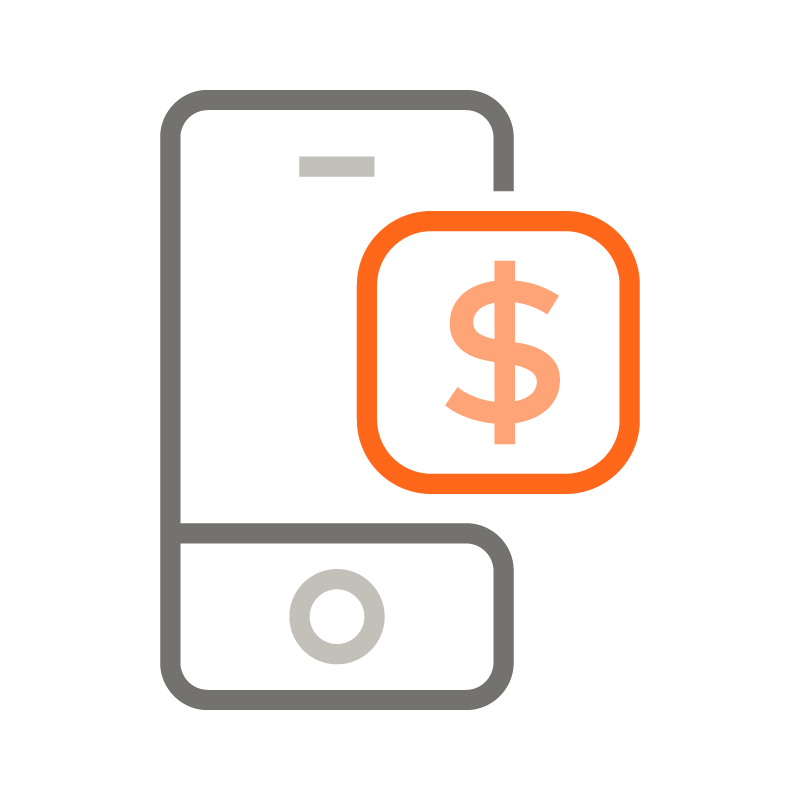 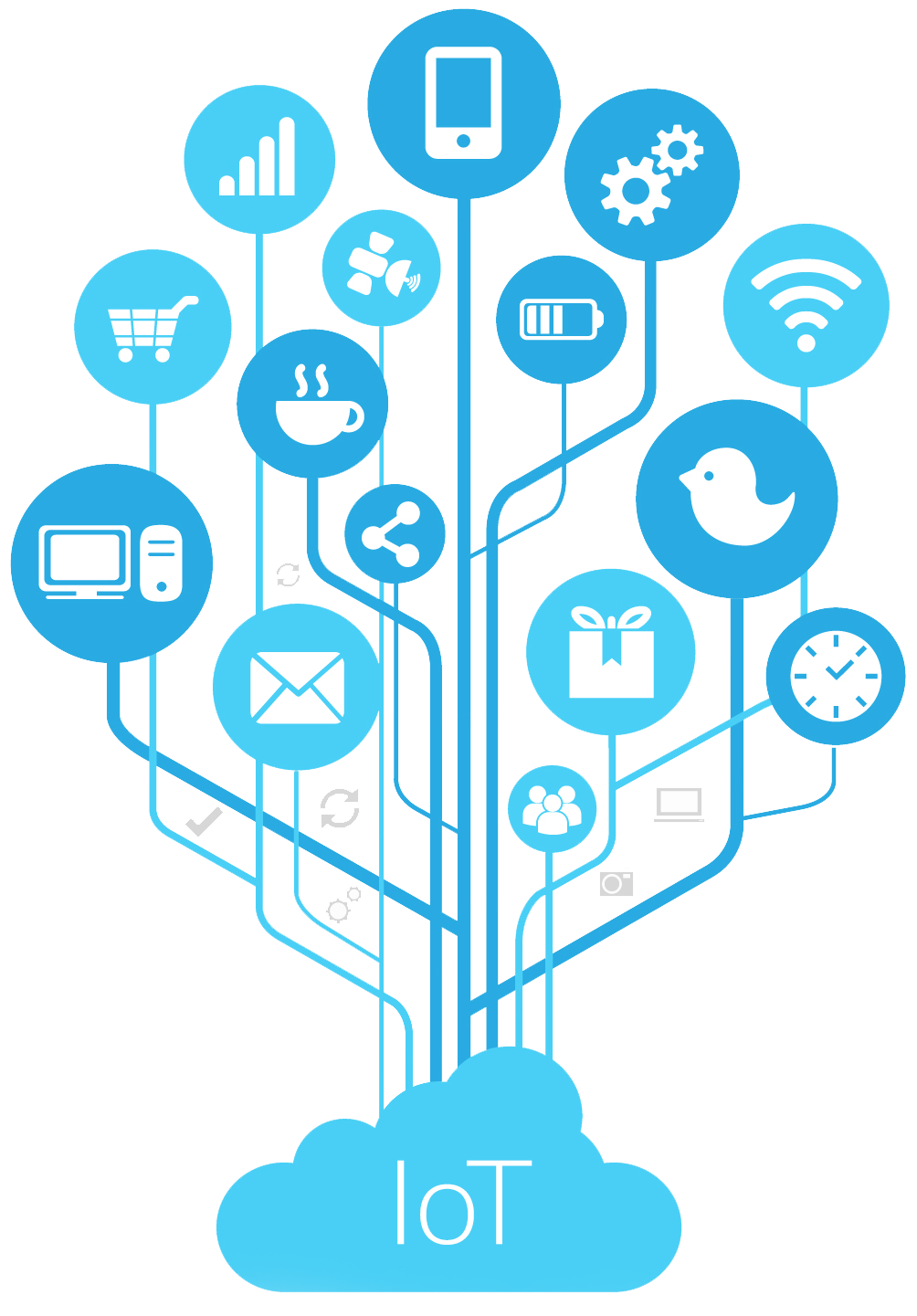 March 4, 2017
7
Primary Use Cases for W3C APIs and EMV 3DS
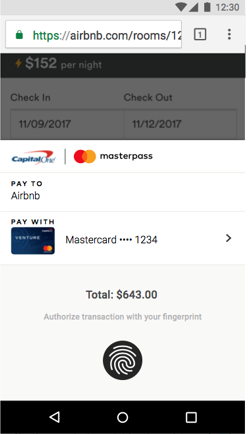 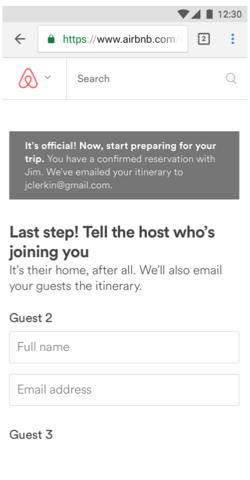 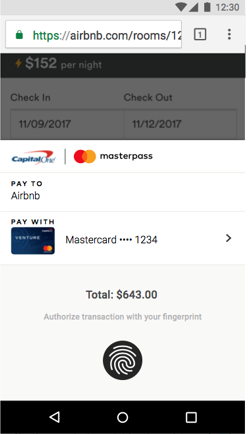 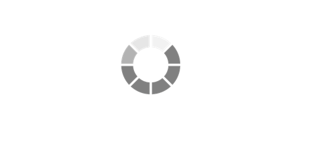 8
Opportunities for W3C
Integration of EMV 3DS functionality into W3C APIs to maximize benefits to the payments ecosystem

Streamline ecosystem usage of EMV 3-D Secure within W3C payment APIs

Drive scale to the market through a holistic approach leveraging EMV 3DS and network tokenization with W3C APIs
9